Observing expert colleagues
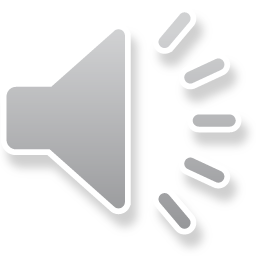 Why observe expert colleagues?
This is where you will develop a lot of your understanding of how theory links to practice.

In each phase, the week-by-week plan will detail how many observations you need to do each week.
This is not a tick list, this is about observing for your own future development as a teacher.

You should be referring to these observations in your weekly review meetings and your Talk-Throughs

Don’t think you just need to sit at the back of the room and observe
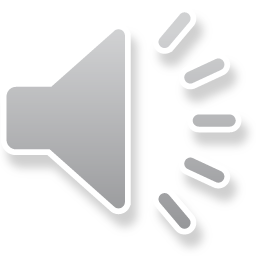 2
Why observe expert colleagues?
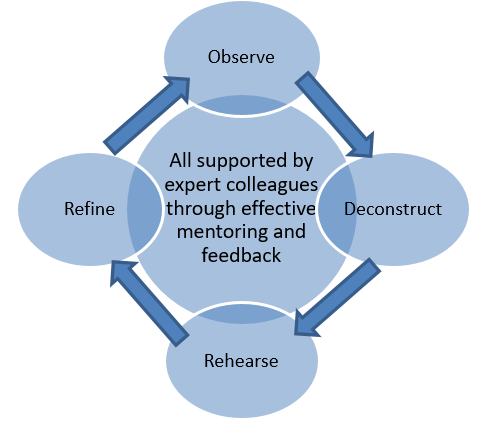 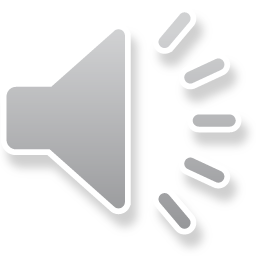 3
What does deconstruct mean?
Talking to your mentor
Asking questions to expert colleagues
Reading more and developing your theoretical understanding
Talking to pupils
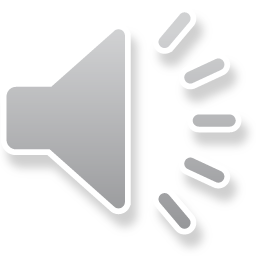 4
[Speaker Notes: Jenny
Jamboard]
The observations form
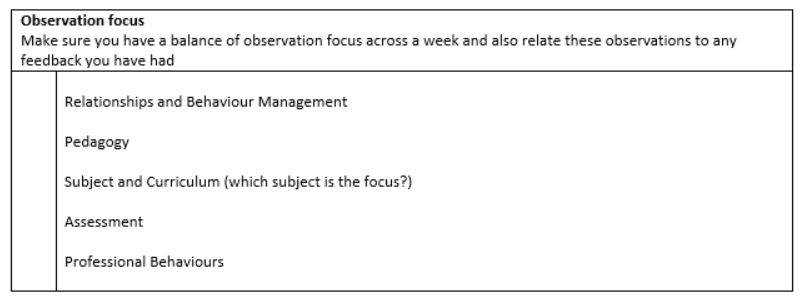 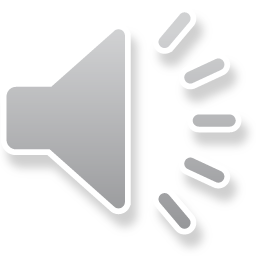 5
[Speaker Notes: Jenny
Jamboard]
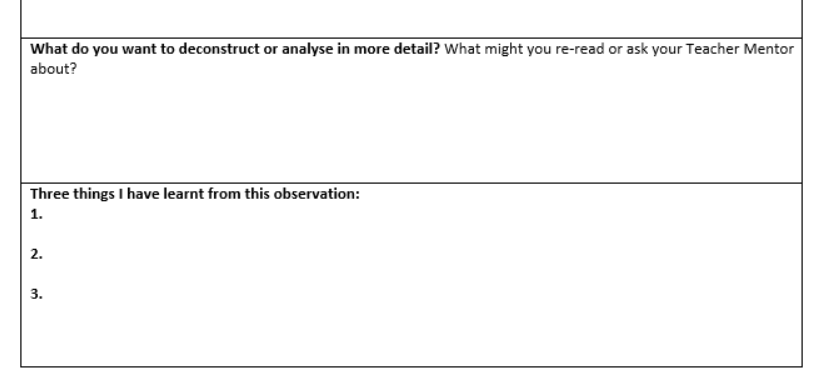 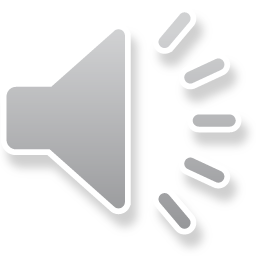 6
[Speaker Notes: Jenny
Jamboard]
Observing specialists
Observing specialists in:
English
Maths
Phonics

There are separate forms to complete while observing these specialists

Invite these specialists back to observe you in your classroom
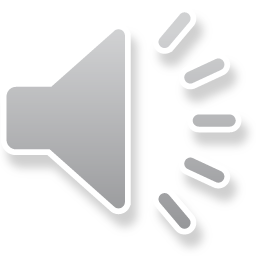 7